Nhìn hình đoán chữ
Công lí
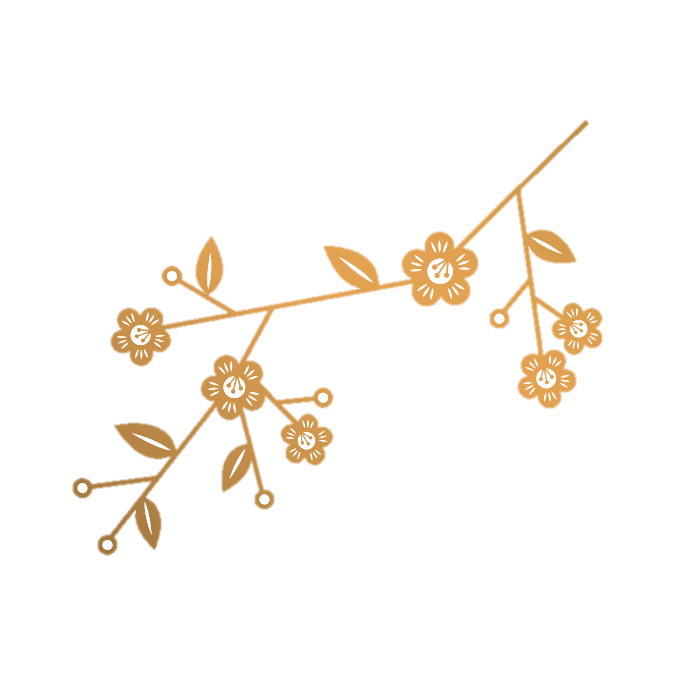 Bài 5: 
Khát vọng công lí
(Truyện thơ Nôm)
Tri thức 
Ngữ văn
I. 
Đôi nét về
 lịch sử văn học Việt Nam
Văn học Việt Nam
Văn học dân gian
Văn học viết
Gồm 3 bộ phận: văn học chữ Hán, văn học chữ Nôm, văn học chữ Quốc ngữ
- Nội dung: tùy vào bối cảnh lịch sử xã hội và hoàn cảnh sáng tác mà thiên về nội dung yêu nước, tự hào dân tộc hoặc thiên về nội dung nhân đạo.
+ VH chữ Hán: tự sự, truyện đều được viết bằng văn xuôi.
+ VH chữ Nôm: thơ trữ tình, truyện đều được viết bằng văn vần.
 VH chữ Hán, chữ Nôm coi trọng tính quy phạm, vẻ đẹp mực thước, cao nhã, ưa chuộng sử dụng điển tích, điển cố… 
+ VH chữ Quốc ngữ lại đề cao cái đẹp độc đáo, muôn màu muôn vẻ và tinh thần tự do sáng tạo của nhà văn, nhà thơ.
- Sáng tác và lưu truyền bằng phương thức truyền miệng.
- Đa dạng về thể loại:
+ Tự tự (thần thoại, sử thi, truyện cổ tích, truyện cười, truyện ngụ ngôn…)
+ Trữ tình (ca dao, dân ca)
+ Lời nói dân gian (tục ngữ, câu đố)…
II. 
Truyện thơ Nôm
Hoạt động nhóm
Think – Pair – Share
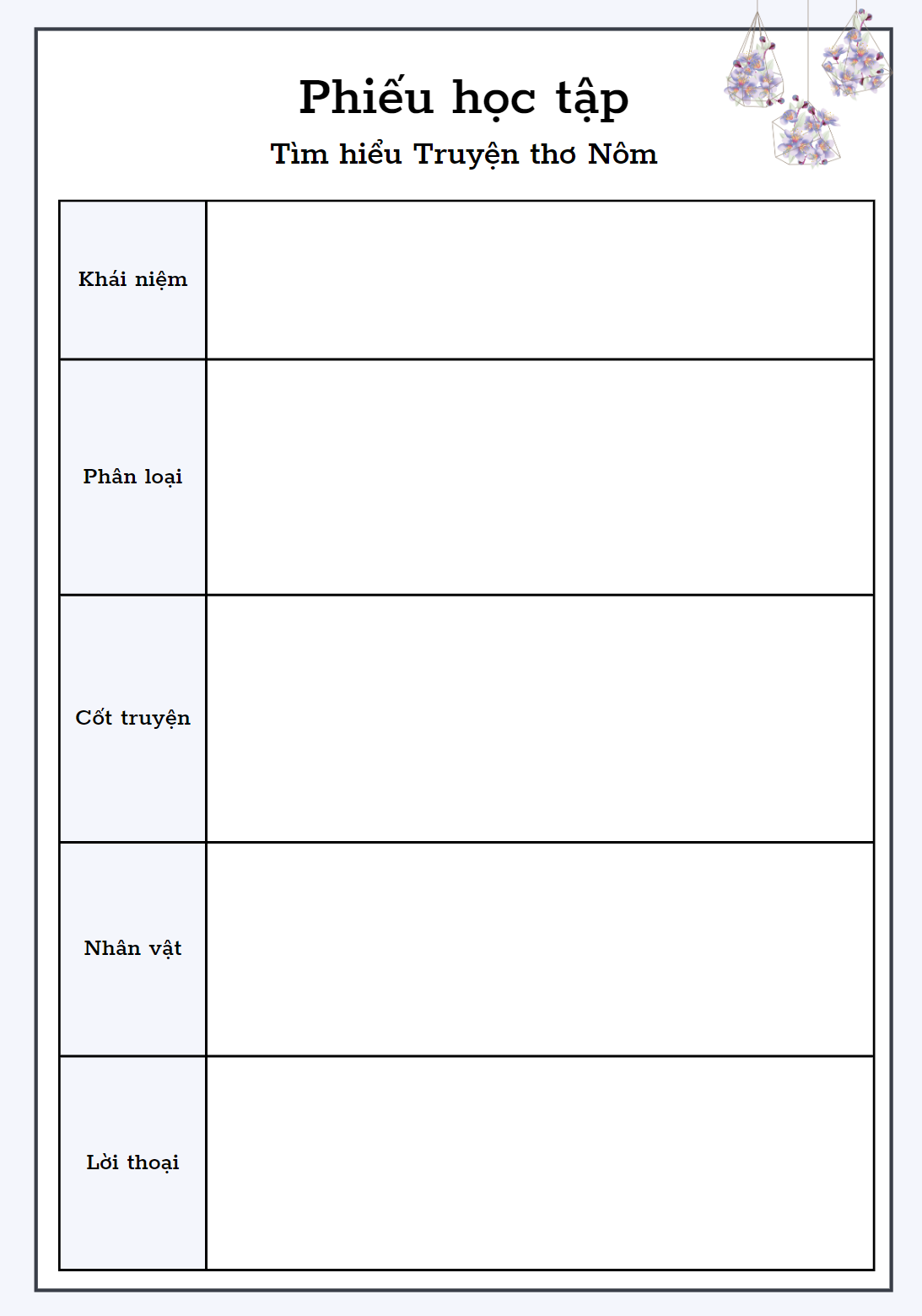 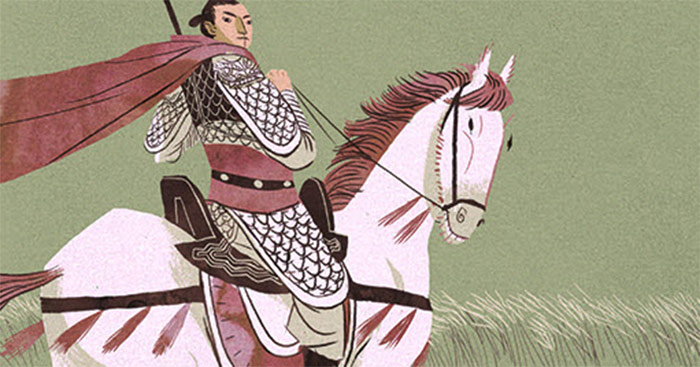 Nhân vật anh hùng mà em yêu thích là ai?
 Điều gì ở nhân vật ấy gây ấn tượng nhất với em?
[Speaker Notes: Khởi động cách 1]
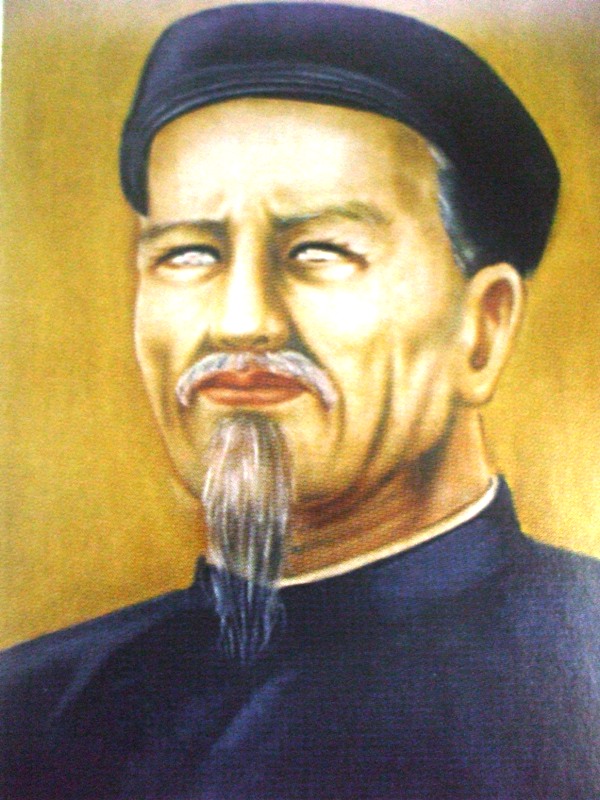 Trên trời có những vì sao có ánh sáng khác thường nhưng thoạt nhìn chưa thấy sáng, song càng nhìn càng sáng. Nguyễn Đình Chiểu – nhà thơ yêu nước vĩ đại của nhân dân miền Nam thế kỉ XIX – là một trong những ngôi sao như thế!
	Phạm Văn Đồng
[Speaker Notes: Khởi động cách 2]
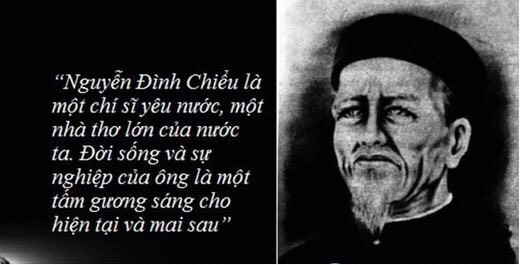 Bài 5. Khát vọng công lí
(Truyện thơ Nôm)
Văn bản
Lục Vân Tiên cứu Kiều Nguyệt Nga
- Nguyễn Đình Chiểu-
I. 
Trải nghiệm cùng văn bản
1. Đọc – chú thích
a. Đọc
Bảng kiểm kĩ năng đọc
1. Đọc – chú thích
b. Chú thích
Notes chú thích
- Ghi chép nhanh các chú thích mà bản thân cần tìm hiểu.
- Chia sẻ cho bạn ngồi cạnh nghĩa của những chú thích đó
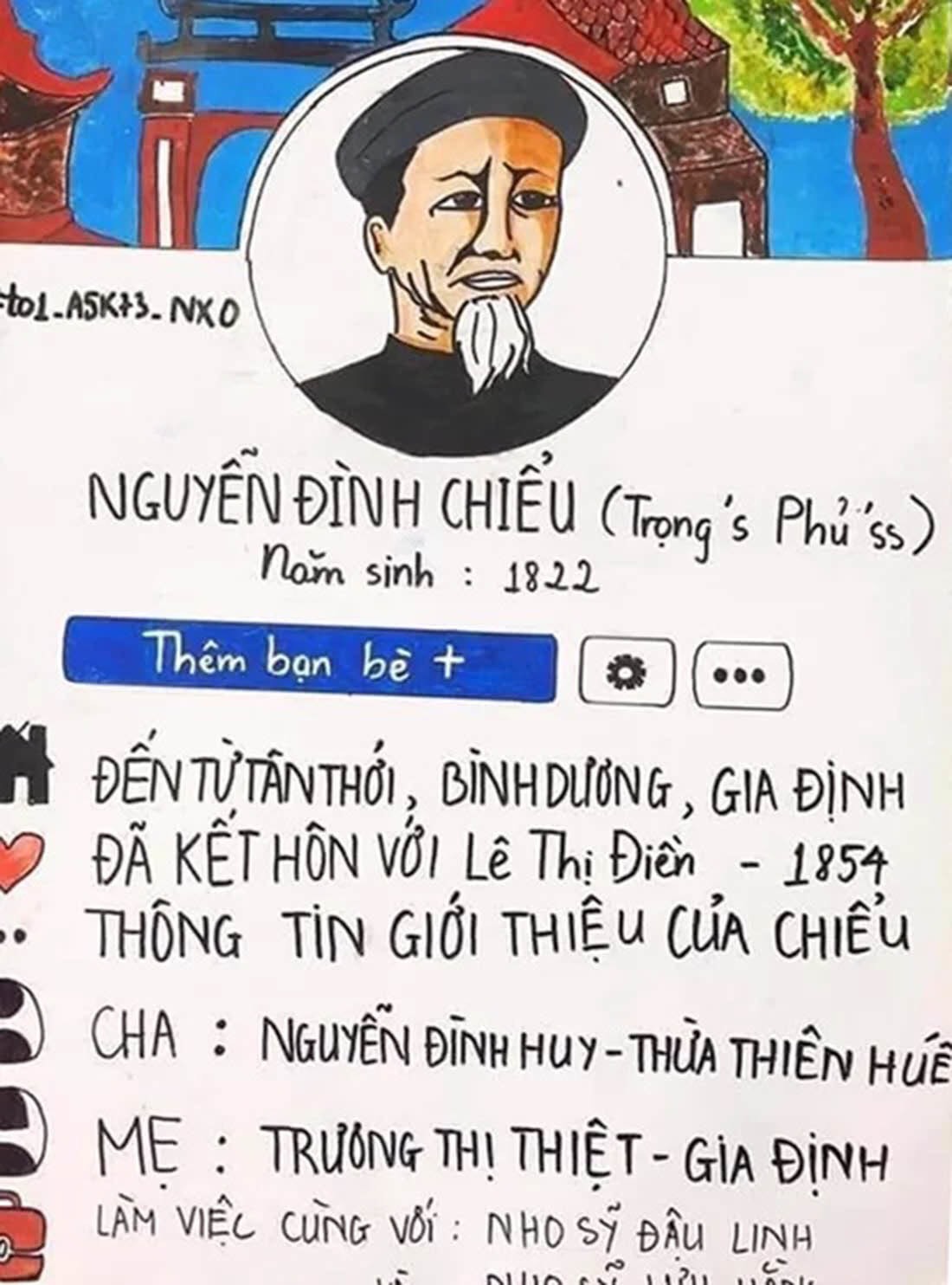 2. Tìm hiểu chung
a. Tác giả
HOẠT ĐỘNG NHÓM
Hãy comments, phát biểu những thông tin em biết về cuộc đời và sự nghiệp của tác giả “Nguyễn Đình Chiểu” để hoàn thành “Bảng giới thiệu thông tin” của ông.
[Speaker Notes: 4 nhóm]
2. Tìm hiểu chung
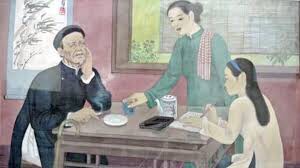 a. Tác giả
* Cuộc đời
Trước 1859
- 1843 : Đỗ Tú Tài
- 1849 : Mẹ mất  bỏ thi  Chịu tang  bị mù  bị bội hôn
- Sau đó về Gia Định mở trường dạy học, bốc thuốc, sáng tác thơ văn
2. Tìm hiểu chung
a. Tác giả
* Cuộc đời
Sau 1859
- Tham gia cuộc kháng chiến chống Pháp
- Sáng tác thơ văn phục vụ kháng chiến
- Thực dân Pháp dụ dỗ  kiên quyết không hợp tác
Khi ông mất
- Cánh đồng Ba Tri (Bến Tre) rợp trắng khăn tang
Ông trải qua một cuộc đời sóng gió, bất hạnh nhưng luôn lạc quan, nghị lực và khát khao cống hiến.
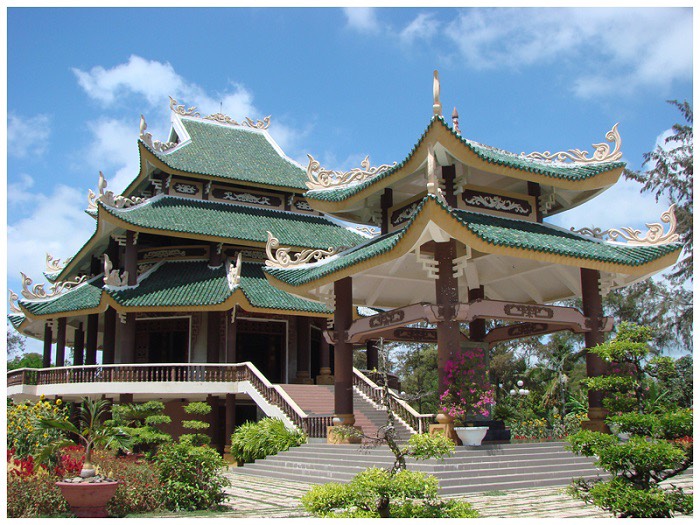 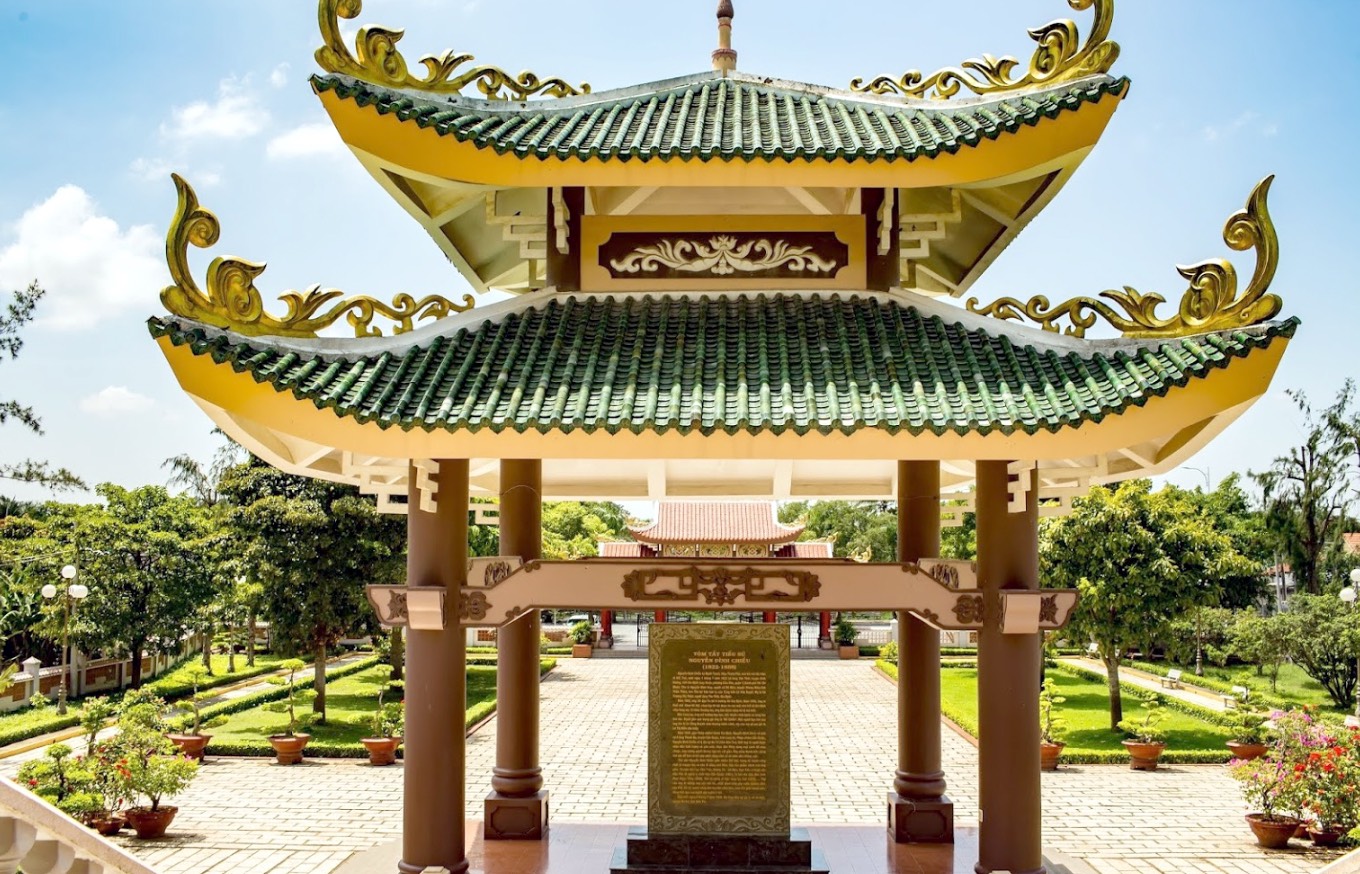 Lăng mộ cụ Đồ Chiểu ở Ba Tri (Bến Tre)
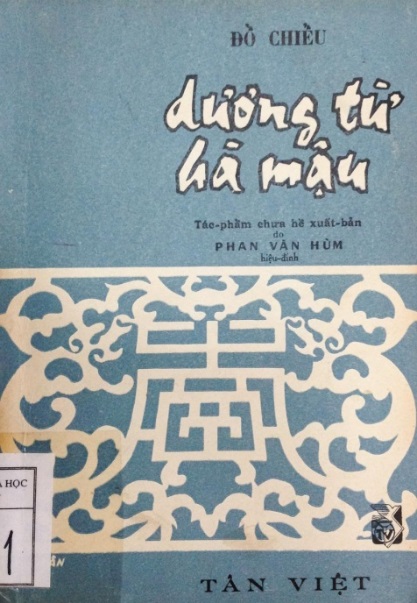 2. Tìm hiểu chung
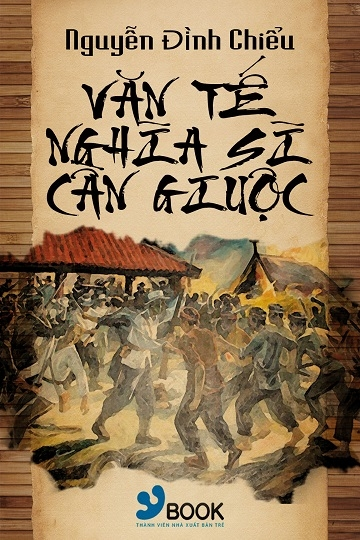 a. Tác giả
* Sự nghiệp sáng tác
- Trước 1858: viết với chủ đề đạo đức nhân dân: Lục Vân Tiên
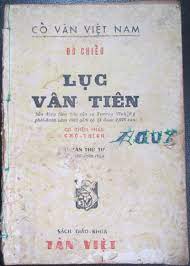 - Sau 1858: viết về đề tài  yêu nước chống Pháp: Chạy giặc, Dương từ hà mậu, Ngư tiều y thuật vấn đáp,Văn tế nghĩa sĩ Cần Giuộc (1859), Văn tế vong hồn dân lục tỉnh (1873)
2. Tìm hiểu chung
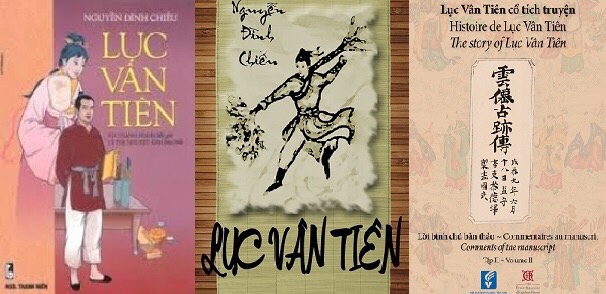 b. Tác phẩm
Truyện Lục Vân Tiên
- Thể loại: truyện thơ Nôm
- Thời gian sáng tác: khoảng đầu những năm 50 của thế kỉ XIX
- Dung lượng: 2082 câu thơ lục bát
- Hình thức lưu truyền: sinh hoạt văn hóa dân gian (hát, kịch…)
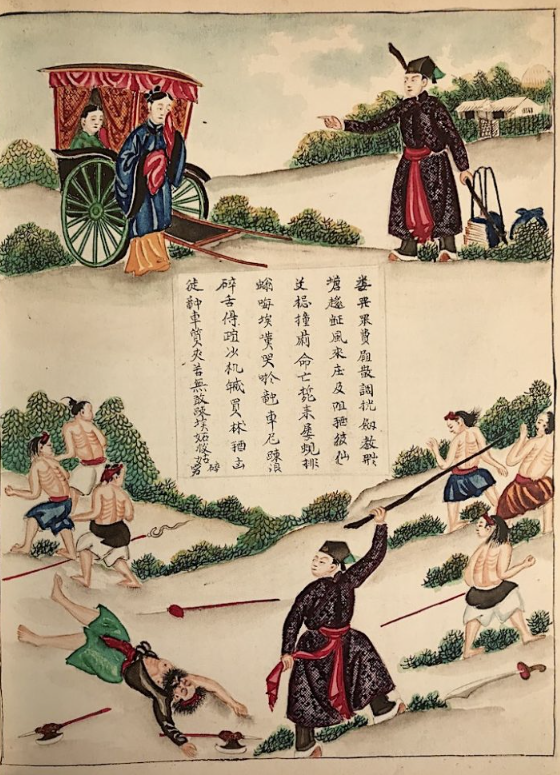 Phần thứ nhất - GẶP GỠ
Lục Vân Tiên là chàng trai khôi ngô, tuấn tú, văn võ song toàn. Trên đường về nhà thăm cha mẹ trước khi đi thi, Vân Tiên gặp bọn cướp Phong Lai đang hoành hành. Chàng đã một mình đánh tan bọn cướp, cứu Kiều Nguyệt Nga. Cảm ân đức ấy, Nguyệt Nga tự nguyện gắn bó suốt đời với Vân Tiên, tự tay vẽ một bức hình chàng và luôn giữ bên mình. Trên đường tiếp tục cuộc hành trình, Vân Tiên gặp và kết bạn với hai sĩ tử là Hớn Minh và Vương Tử Trực. Đến kinh đô. Vân Tiên gặp Trịnh Hâm, Bùi Kiệm.
Phần thứ hai
LƯU LẠC
Lúc sắp vào trường thi, Vân Tiên được tin mẹ mất nên đã bỏ thi về quê chịu tang. Dọc đường về, Vân Tiên đau mắt nặng rồi mù cả hai mắt, lại bị Trịnh Hâm và cha con Võ Công hãm hại. Cuối cùng, chàng được cứu sống, được tiên cho thuốc nên mắt sáng lại.
Nguyệt Nga nghe tin Lục Vân Tiên chết, nàng về trọn đời không lấy ai khác. Thái sư đương triều hỏi cưới nàng cho con trai không được nên thù oán, tâu vua cống Nguyệt Nga đi cống giặc Ô Qua. Thuyền đi tới biên giới, nàng mang theo bức hình Vân Tiên nhảy xuống sông tự tử. Phật Bà Quan Âm đưa nàng dạt vào vườn hoa nhà họ Bùi. Bùi Công nhận nàng làm con nuôi, nhưng Bùi Kiệm lại đòi lấy nàng làm vợ. Nguyệt Nga phải bỏ trốn khỏi nhà họ Bùi, vào rừng nương tựa một bà lão dệt vải.
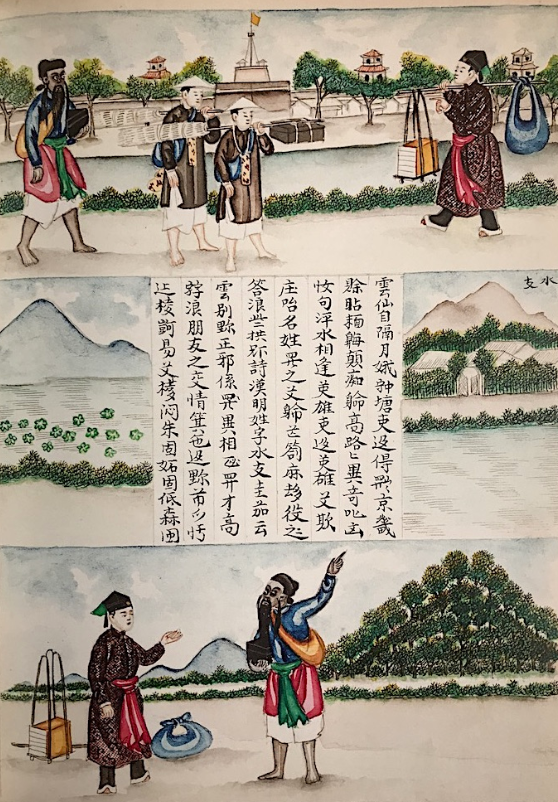 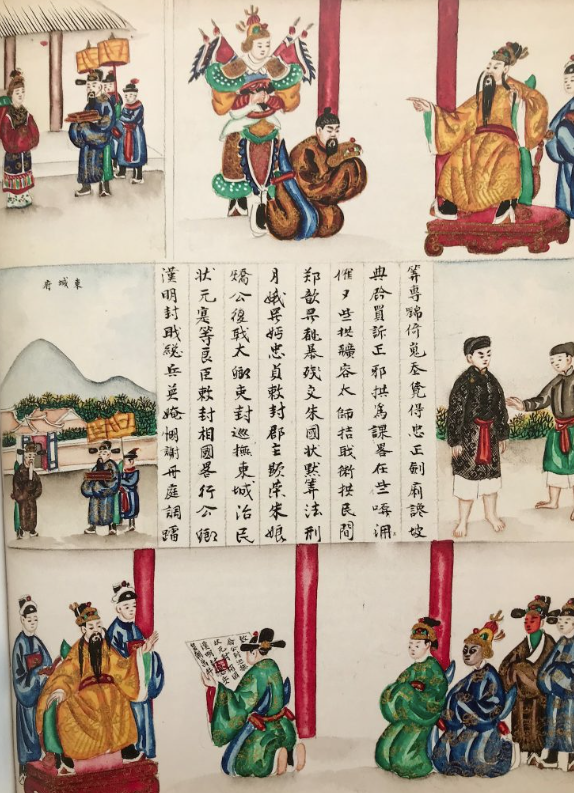 Phần thứ ba
ĐOÀN TỤ
Lục Vân Tiên thi đỗ Trạng nguyên và được nhà vua cử đi dẹp giặc Ô Qua. Đánh tan giặc, Vân Tiên lạc trong rừng, đến nhà bà lão hỏi thăm đường thì gặp Nguyệt Nga. Chàng về triều tâu lại sự tình, nhờ đó, kẻ gian ác bị trừng trị, người nhân nghĩa đã được đền đáp, Lục Vân Tiên và Kiều Nguyệt Nga được sum vầy, hạnh phúc.
2. Tìm hiểu chung
b. Tác phẩm
Đoạn trích “Lục Vân Tiên cứu Kiều Nguyệt Nga”
Phần đầu truyện
- Vị trí:
Kể về câu chuyện Lục Vân Tiên đánh cướp cứu người trên đường đi thi.
- Nội dung:
II. 
Suy ngẫm và phản hồi
1. 
một số yếu tố của truyện THƠ NÔM
a. Nhan đề, nội dung bao quát
- Nhan đề: Lục Vân Tiên cứu Kiều Nguyệt Nga
- Nội dung chính: kể về việc Lục Vân Tiên cứu Kiều Nguyệt Nga
 Nhan đề đã thể hiện được nội dung bao quát của văn bản
[Speaker Notes: Theo em, nhan đề Lục Vân Tiên cứu Kiều Nguyệt Nga có thể hiện được nội dung bao quát của văn bản không? Vì sao?]
Trình bày một phút
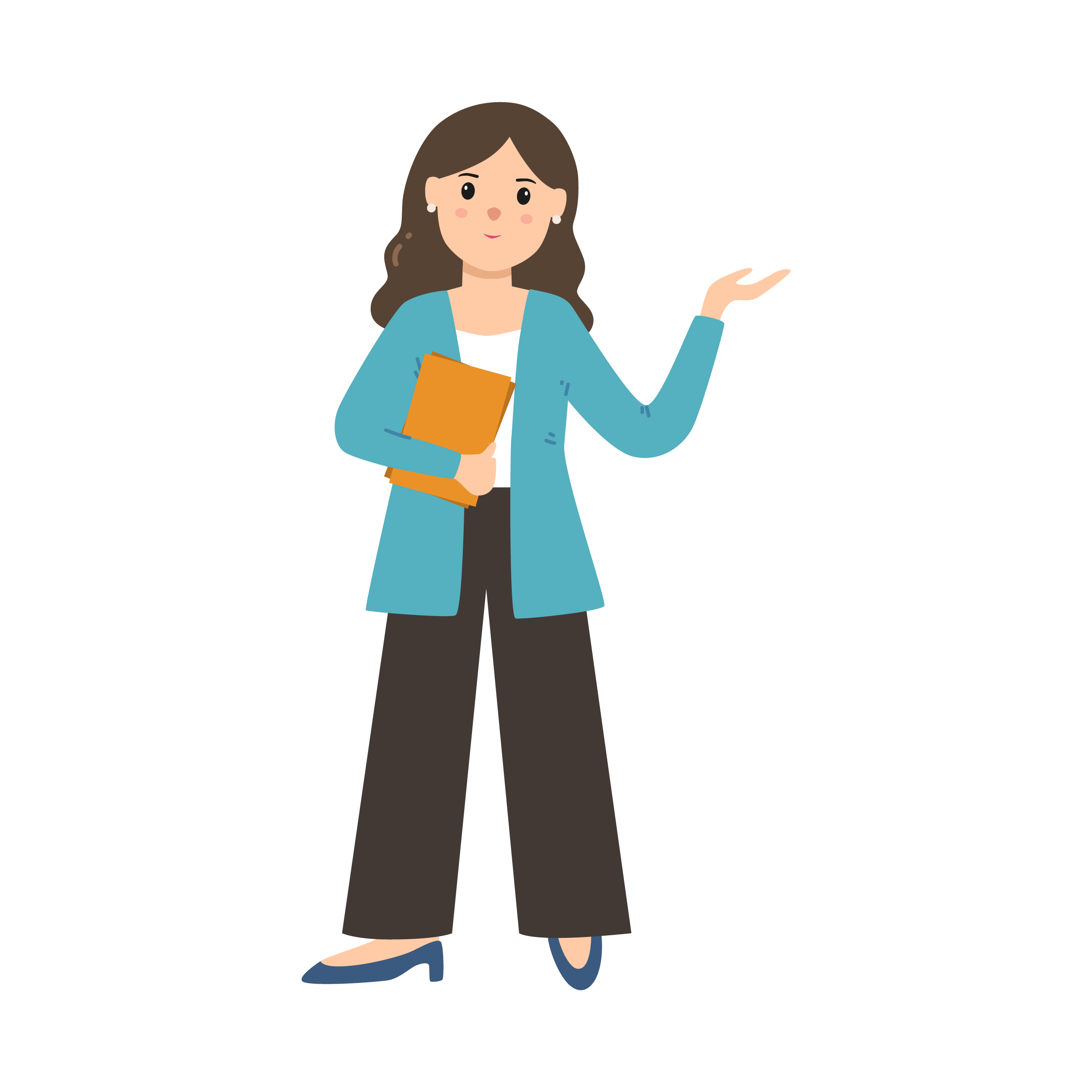 Tóm tắt các sự việc được kể và xác định bố cục của văn bản.
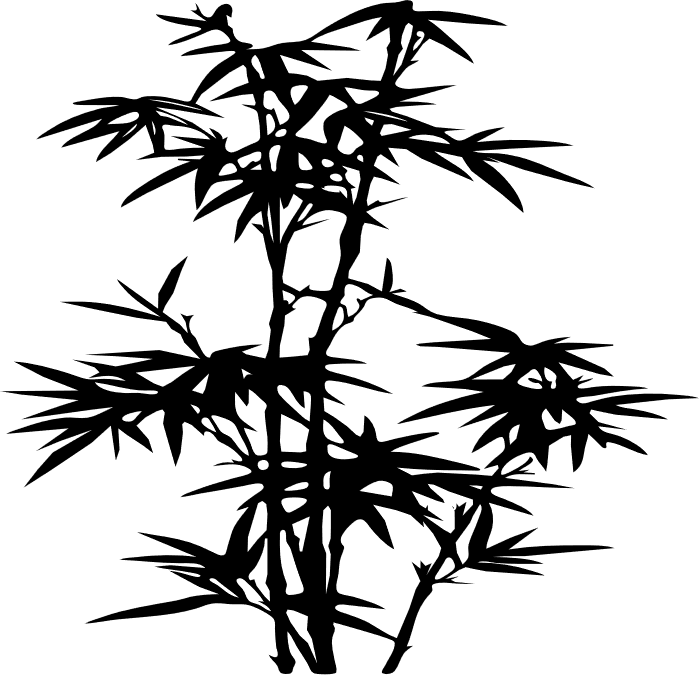 [Speaker Notes: Thảo luận nhóm bàn]
b. Sự việc chính và bố cục của văn bản
- Các sự việc được kể: 
+ Vân Tiên tả đột hữu xung, đánh tan bọn cướp Phong Lai 
+ Nguyệt Nga muốn đền công cứu mạng nhưng bị Vân Tiên từ chối.
- Bố cục văn bản: 
+ Từ đầu đến “… thác rày thân vong”: Vân Tiên đánh tan bọn cướp Phong Lai.
+ “Dẹp rồi lũ kiến chòm ong” đến hết: Nguyệt Nga muốn đền công cứu mạng nhưng bị Vân Tiên từ chối.
[Speaker Notes: Tóm tắt các sự việc được kể và xác định bố cục của văn bản.]
c. Nhân vật
* Các nhân vật trong truyện
- Lục Vân Tiên
- Kiều Nguyệt Nga
- Kim Liên (người hầu của Nguyệt Nga)
- Bọn cướp Phong Lai
 Nhân vật chính nghĩa
 Nhân vật phi nghĩa
 Nhân vật chia 2 tuyến đối lập nhau, phân chia một cách rõ rệt, không có nhân vật trung gian
 Đặc trưng của truyện thơ Nôm
[Speaker Notes: Gv hỏi thêm: Nhân vật trong truyện thơ Nôm thường được chia thành hai tuyến đối lập nhau, đặc điểm đó được thể hiện như thế nào trong đoạn trích Lục Vân Tiên cứu Kiều Nguyệt Nga.]
c. Nhân vật
* Nhân vật Kiều Nguyệt Nga
* Nhân vật Lục Vân Tiên
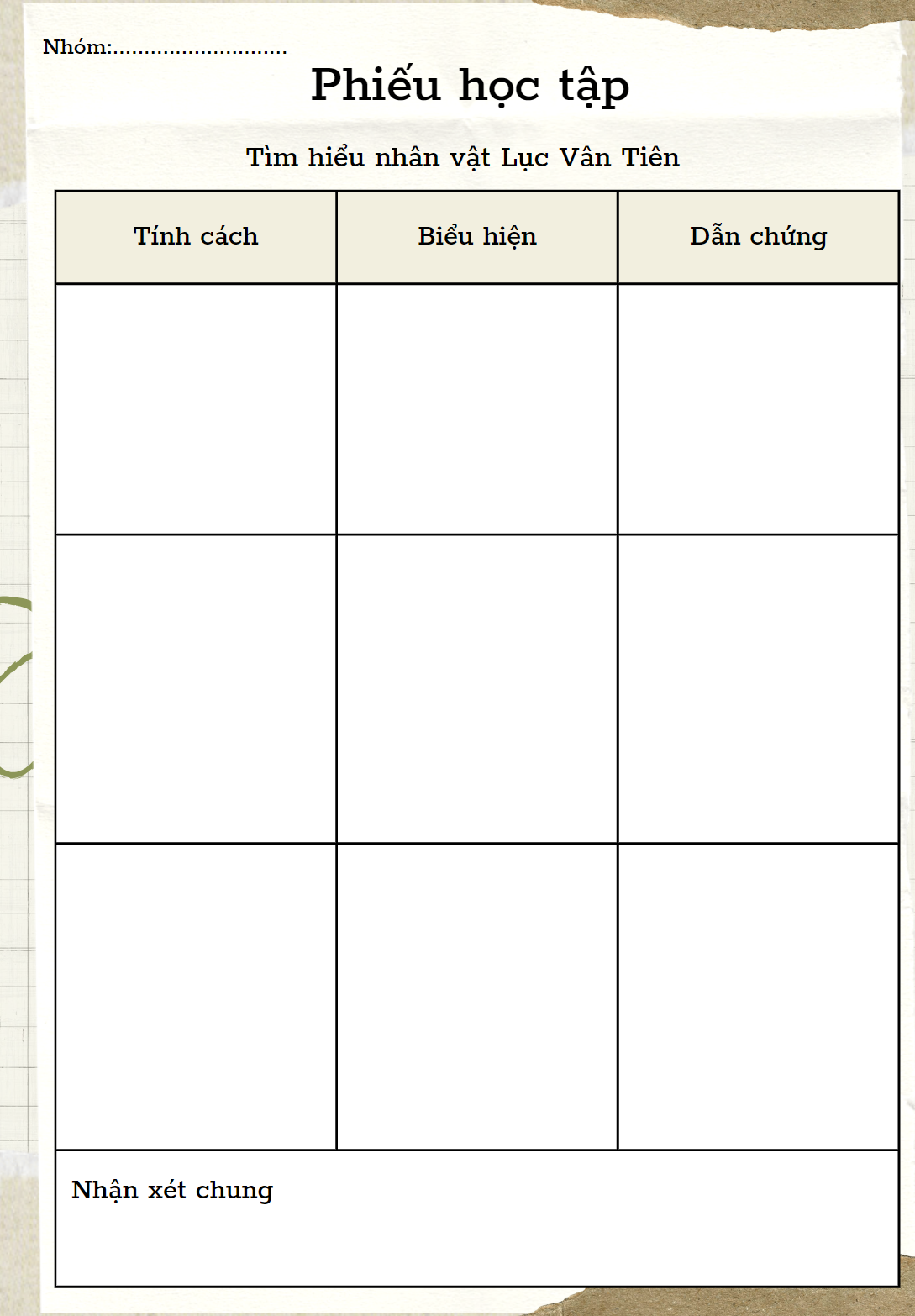 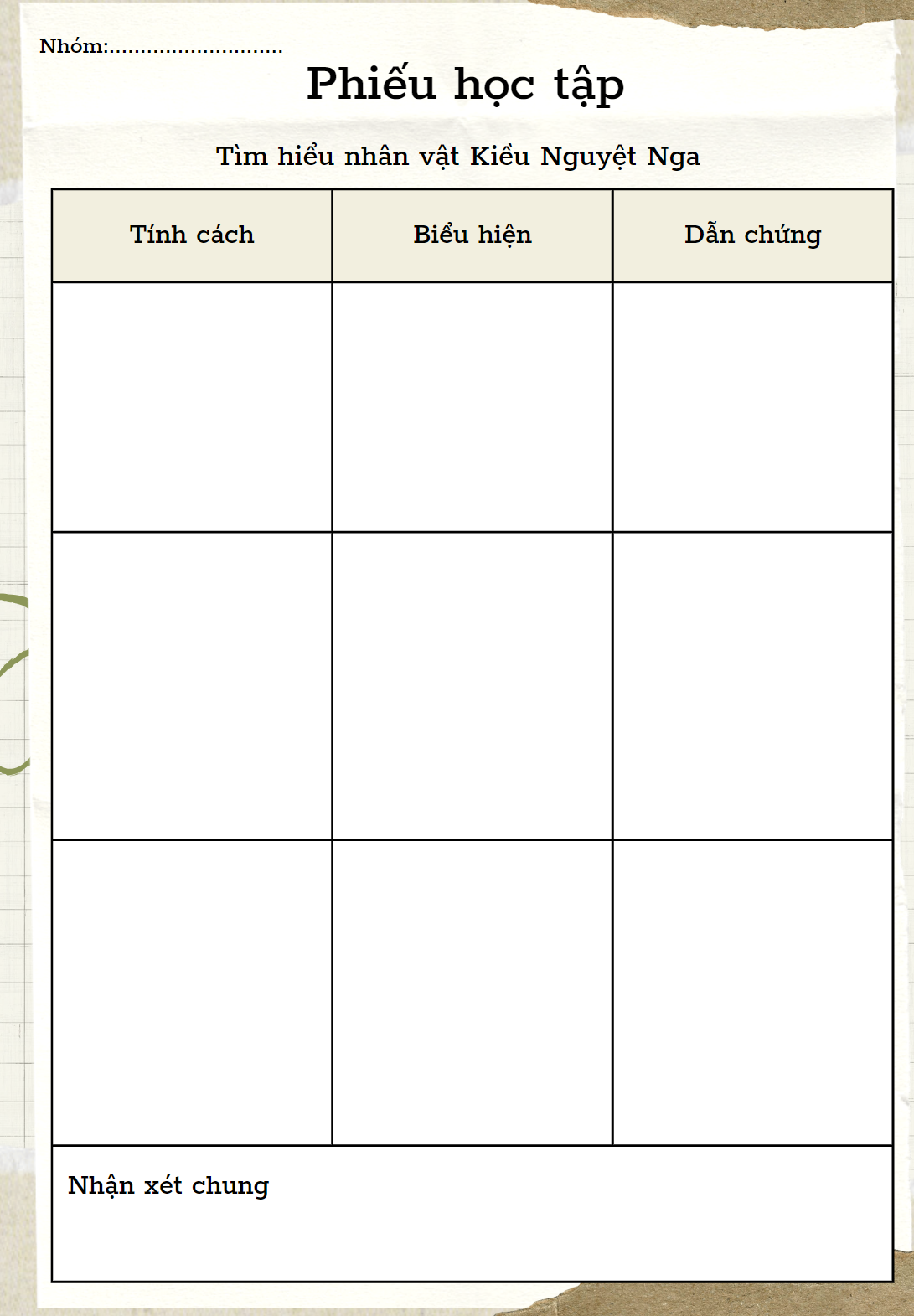 Tiếng nói anh hùng
Câu nói nào của Lục Vân Tiên đã thể hiện quan niệm của nhân vật về người anh hùng? Em có đồng tình với quan điểm đó không? Vì sao?
Cứu giúp, làm ơn cho người khác mà không màng tới sự báo đáp (Làm ơn há dễ trông người trả ơn, Nào ai tính thiệt so hơn làm gì?); Coi việc nghĩa là bổn phận, trách nhiệm của người anh hùng (Nhớ câu kiến nghĩa bất vi/ Làm người thế ấy cũng phi anh hùng)
c. Nhân vật
* Nhân vật Kiều Nguyệt Nga
2.
 chủ đề, thông điệp của văn bản
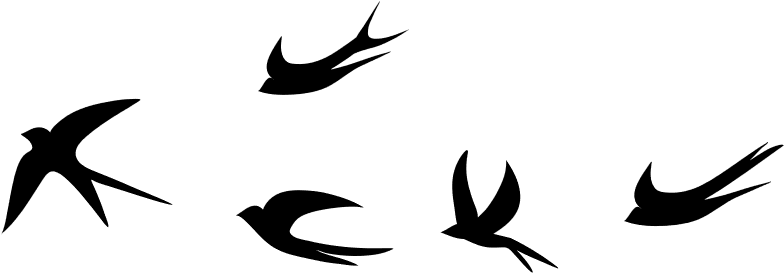 a. Chủ đề
+ Các chi tiết miêu tả hành động, lời nói của các nhân vật
+ Sự kiện, mạch cảm xúc chủ đạo
+ Nhan đề
Lòng nhân ái, tinh thần xả thân vì việc nghĩa.
Ca ngợi phẩm chất đạo đức tốt đẹp của người phụ nữ
Khát vọng hành đạo giúp đời
[Speaker Notes: Xác định chủ đề của văn bản và phân tích các căn cứ giúp em xác định chủ đề đó.]
b. Thông điệp: 
- Lòng nhân ái, khát vọng hành đạo giúp đời 
- Quan niệm chịu ơn thì phải trả ơn của tác giả. 
- Ý nghĩa: Tinh thần trượng nghĩa, việc chịu ơn thì phải trả ơn cũng là một thông điệp nhiều ý nghĩa cho đến ngày nay vì nó thể hiện tinh thần uống nước nhớ nguồn, ăn quả nhớ kẻ trồng cây, vốn là một đạo lí truyền thống lâu đời của dân tộc.
[Speaker Notes: Tác giả muốn gửi gắm thông điệp gì qua văn bản? Ngày nay, thông điệp ấy có còn giá trị không? Vì sao?
Câu 6: Thông điệp: Qua việc khắc hoạ hình tượng người anh hùng Lục Vân Tiên và người con gái nết na, ân tình Kiều Nguyệt Nga, đoạn trích thể hiện thông điệp về lòng nhân ái, khát vọng hành đạo giúp đời “làm ơn há dễ trông người trả ơn” đồng thời cũng nói lên quan niệm chịu ơn thì phải trả ơn của tác giả. Tinh thần trượng nghĩa “làm ơn há dễ trông người trả ơn” ấy đến ngày nay vẫn còn nguyên giá trị. Chẳng hạn như các “hiệp sĩ đường phố”, những người sẵn sàng làm tình nguyện viên giúp đỡ người hoạn nạn, khó khăn,… Bên cạnh đó, việc chịu ơn thì phải trả ơn cũng là một thông điệp nhiều ý nghĩa cho đến ngày nay vì nó thể hiện tinh thần uống nước nhớ nguồn, ăn quả nhớ kẻ trồng cây, vốn là một đạo lí truyền thống lâu đời của dân tộc.]
3. 
Đặc sắc nghệ thuật của văn bản
Ngôn ngữ đối thoại: 
+ mộc mạc, dễ hiểu, thẳng thắn
+ ngôn ngữ của đời sống, ít chữ nghĩa, ít uẩn khúc
+ hầu như không có điển tích, điển cố
Tính cách, đời sống của nhân vật được bộc lộ
[Speaker Notes: Phân tích đặc điểm ngôn ngữ đối thoại của các nhân vật được thể hiện trong đoạn trích?]
III.
Tổng kết
1. Nghệ thuật
- Miêu tả nhân vật chủ yếu qua cử chỉ, hành động, lời nói. 
- Sử dụng ngôn ngữ đối thoại mộc mạc, bình dị, gần với lời nói thông thường, mang màu sắc Nam bộ rõ nét.
2. Nội dung
- Khắc hoạ những phẩm chất đẹp đẽ của hai nhân vật Lục Vân Tiên và Kiều Nguyệt Nga.
- Thể hiện khát vọng hành đạo giúp đời của tác giả
TÌM NHỮNG ĐIỂM GIỐNG VÀ KHÁC NHAU GIỮA 
LỤC VÂN TIÊN VÀ TÁC GIẢ
* Giống nhau
* Khác nhau
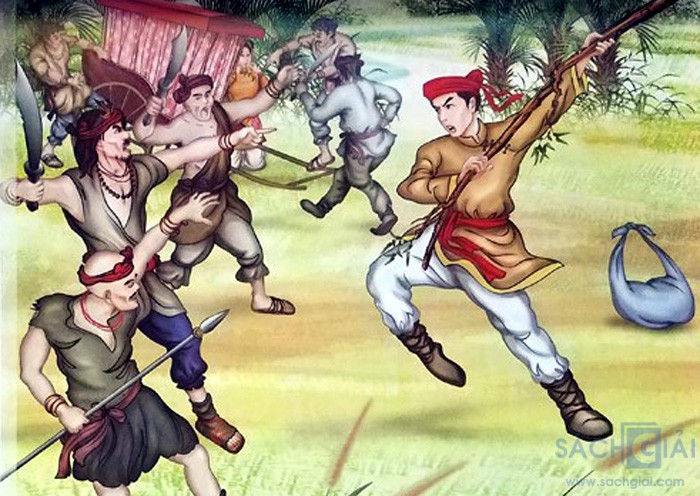 - Bỏ thi về chịu tang, bị đau mắt, bị mù
- Bị bội hôn
- Về sau đều gặp cuộc hôn nhân tốt đẹp
- Lục Vân tiên được tiên cho thuốc nên mắt sáng lại được, thi đỗ trạng nguyên, cầm quân đánh giặc thắng lợi
- Nguyễn Đình Chiểu vĩnh viễn là bóng tối
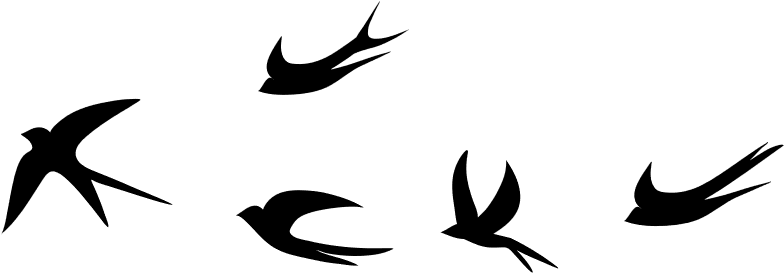 THINK- PAIR- SHARE
Tìm hiểu sự nghiệp, quá trình sáng tác thơ văn của tác giả Nguyễn Đình Chiểu và chỉ ra một số điểm tương đồng, khác biệt (nếu có) giữa:
a. Hoàn cảnh, mục đích sáng tác Truyện Lục Vân Tiên và các tác phẩm khác của ông như Chạy giặc, Văn tế nghĩa sĩ Cần Giuộc,...
b. Tình cảm, cảm xúc của tác giả khi kể lại hành động Lục Vân Tiên cứu Kiều Nguyệt Nga trong Truyện Lục Vân Tiên và khi nhắc đến “trang dẹp loạn” trong bài thơ Chạy giặc (xem thêm Ngữ văn 8, tập hai, bộ sách Chân trời sáng tạo).
- Tình cảm, cảm xúc của của tác giả khi kể lại hành động Lục Vân Tiên cứu Kiều Nguyệt Nga trong Truyện Lục Vân Tiên: ca ngợi tài năng, đức độ của một nhân vật anh hùng.
- Tình cảm, cảm xúc  của tác giả khi nhắc đến “trang dẹp loạn” trong bài thơ Chạy giặc: sự thất vọng, sự trông đợi đến mỏi mòn, có phần oán thán khi chất vấn về sự vắng bóng của những “trang dẹp loạn” trong hoàn cảnh đất nước bị giày xéo dưới gót giày quân xâm lược.
 Đối nghịch nhau
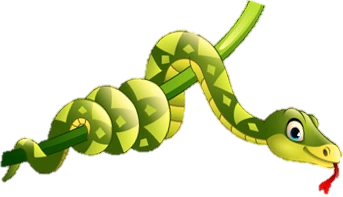 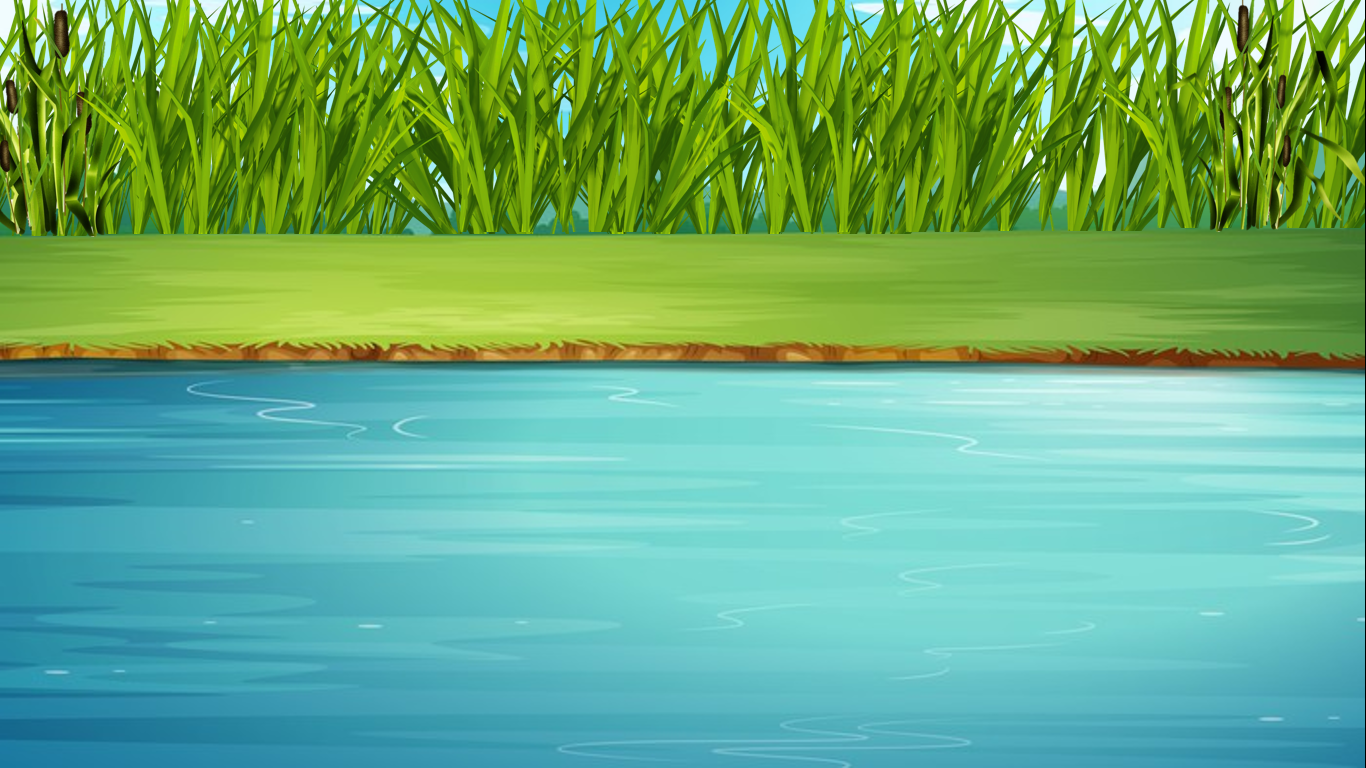 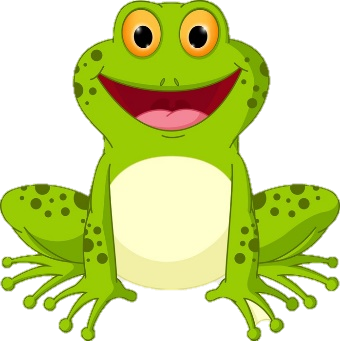 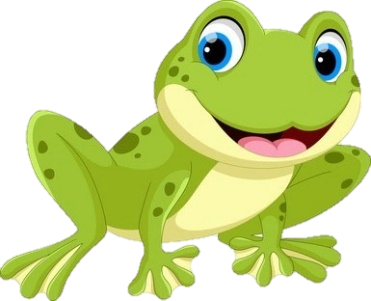 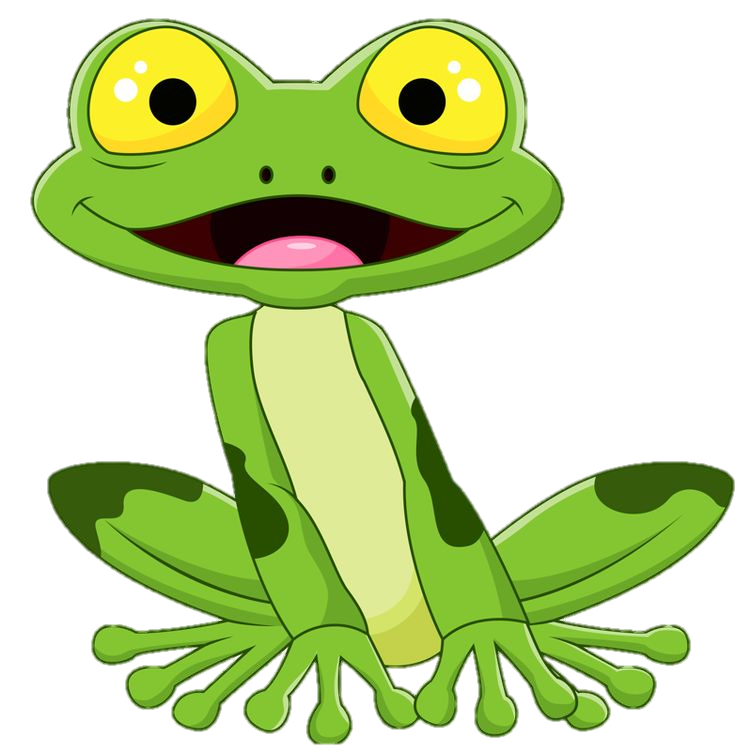 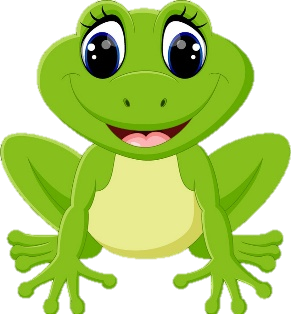 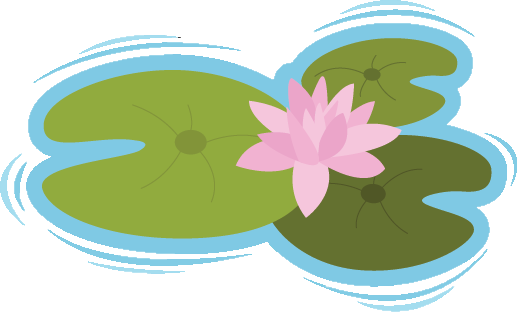 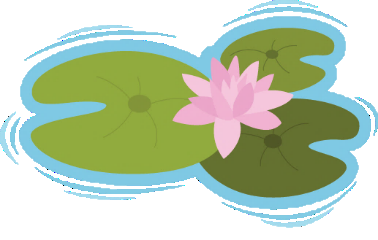 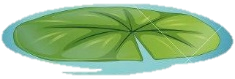 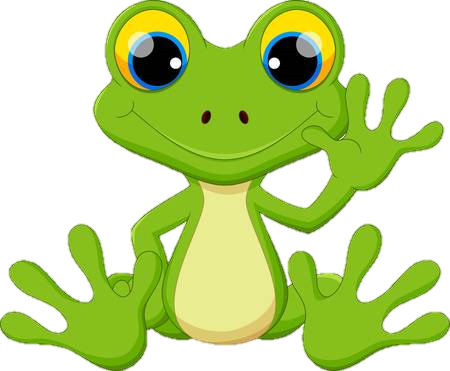 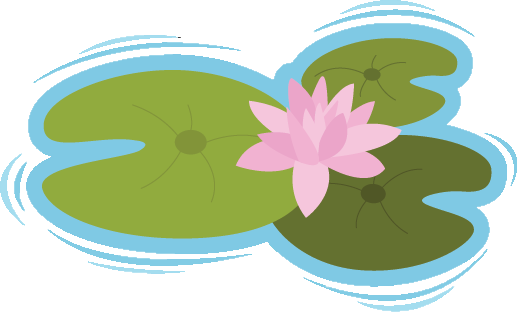 ẾCH XANH MƯU TRÍ
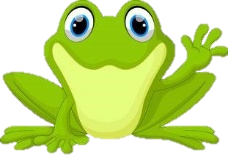 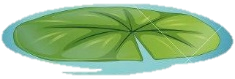 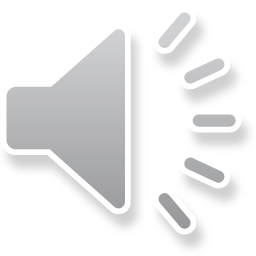 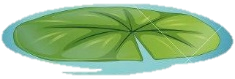 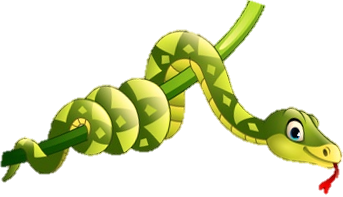 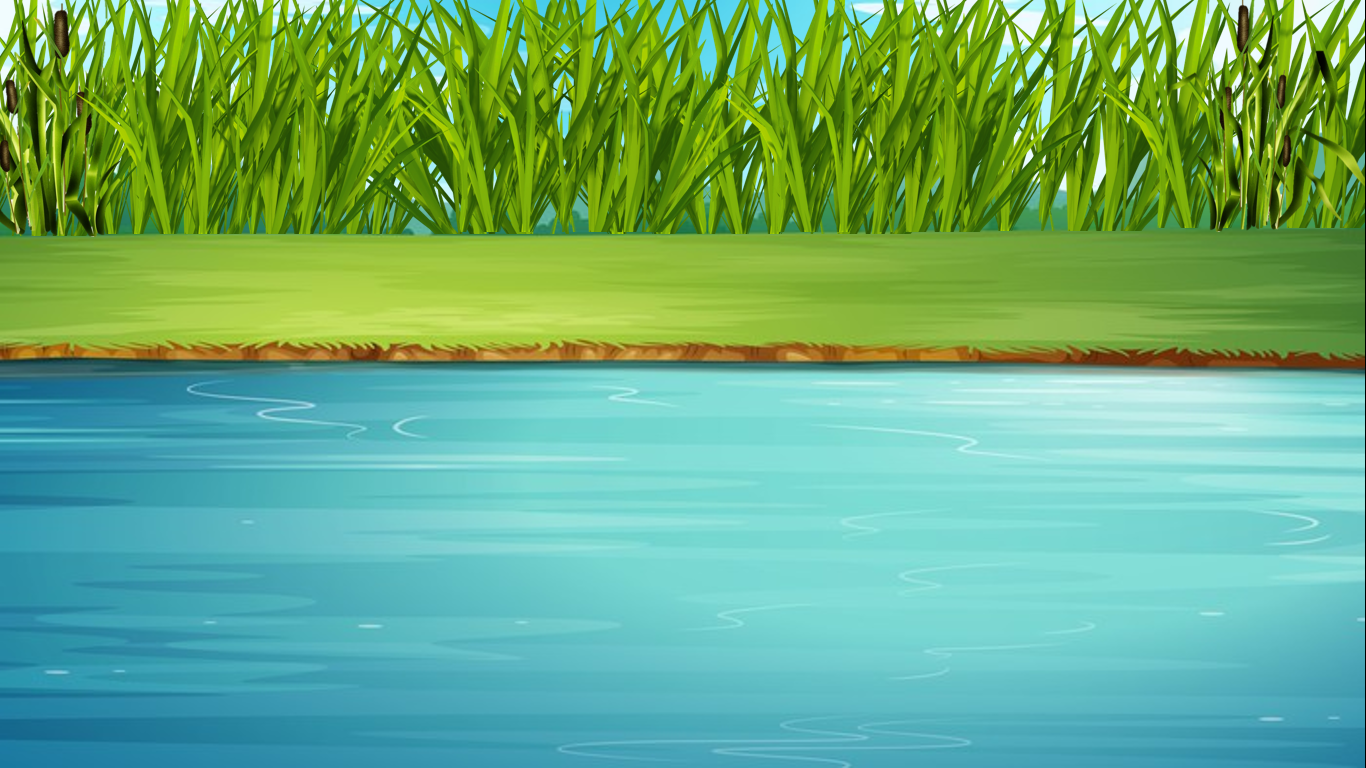 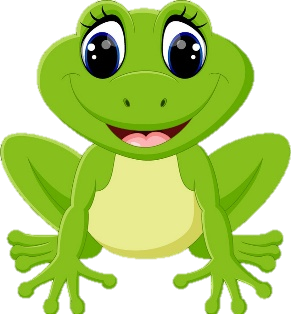 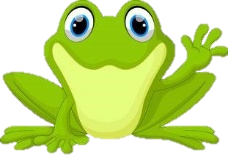 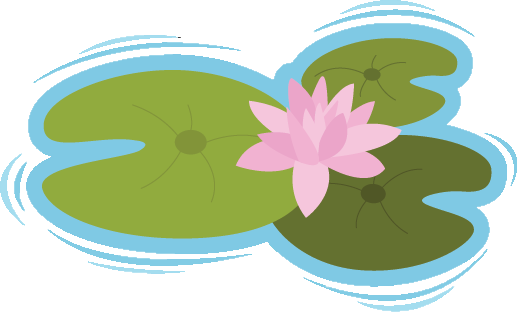 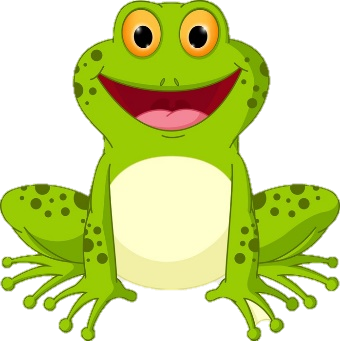 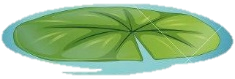 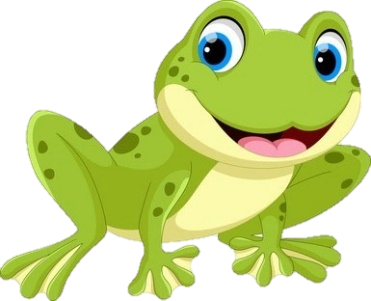 4. Cẩn Thận
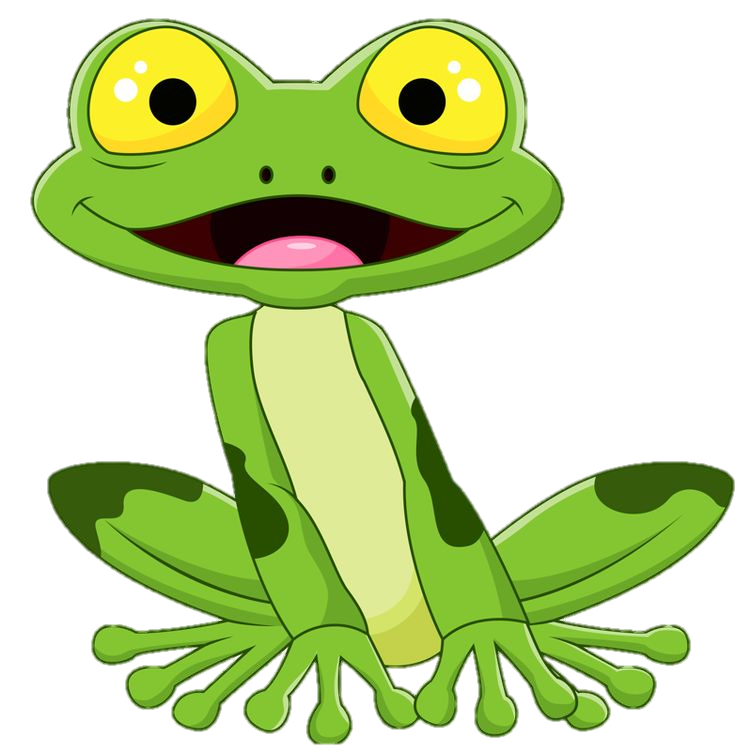 3. Thật Thà
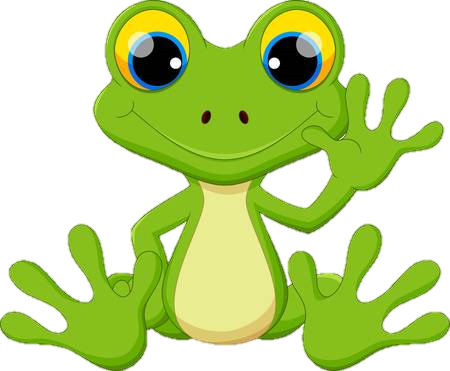 2. Giản Dị
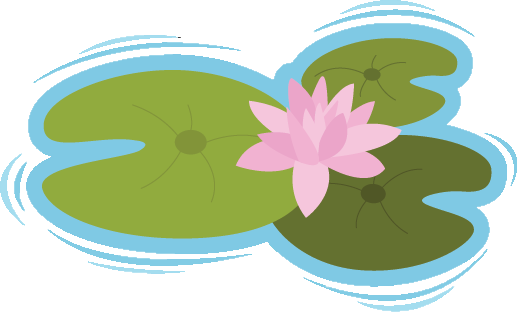 1. Chăm Chỉ
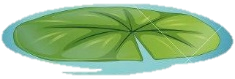 5. Vui Vẻ
6. Tự Tin
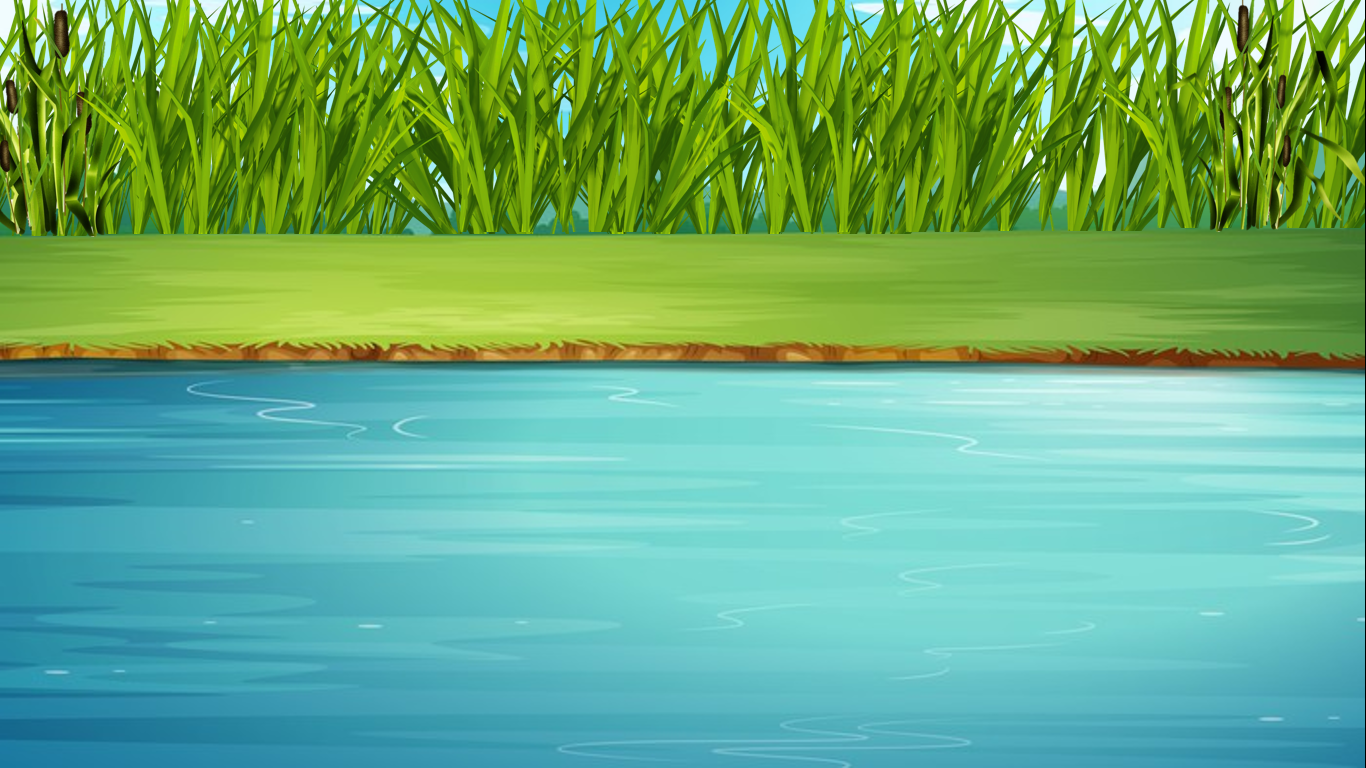 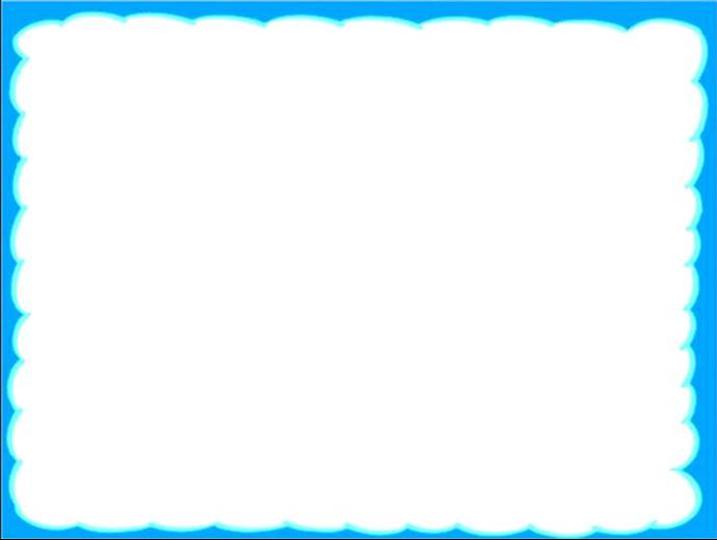 Câu 1: Nhân vật Lục Vân Tiên thuộc kiểu nhân vật nào trong văn học?
A. Nhân vật tư tưởng.
B. Nhân vật lý tưởng.
C. Nhân vật điển hình.
D. Nhân vật sử thi.
B
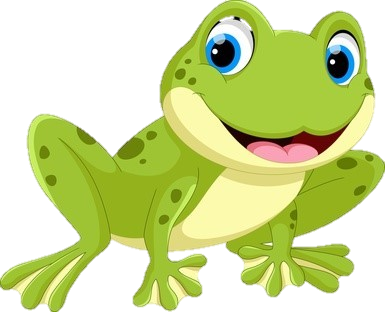 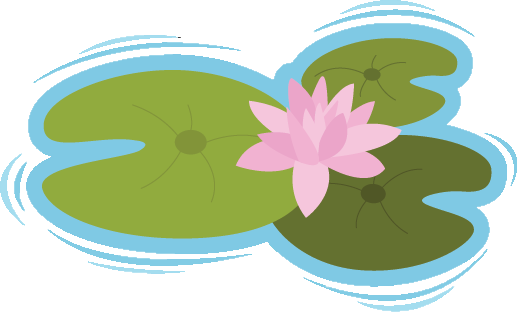 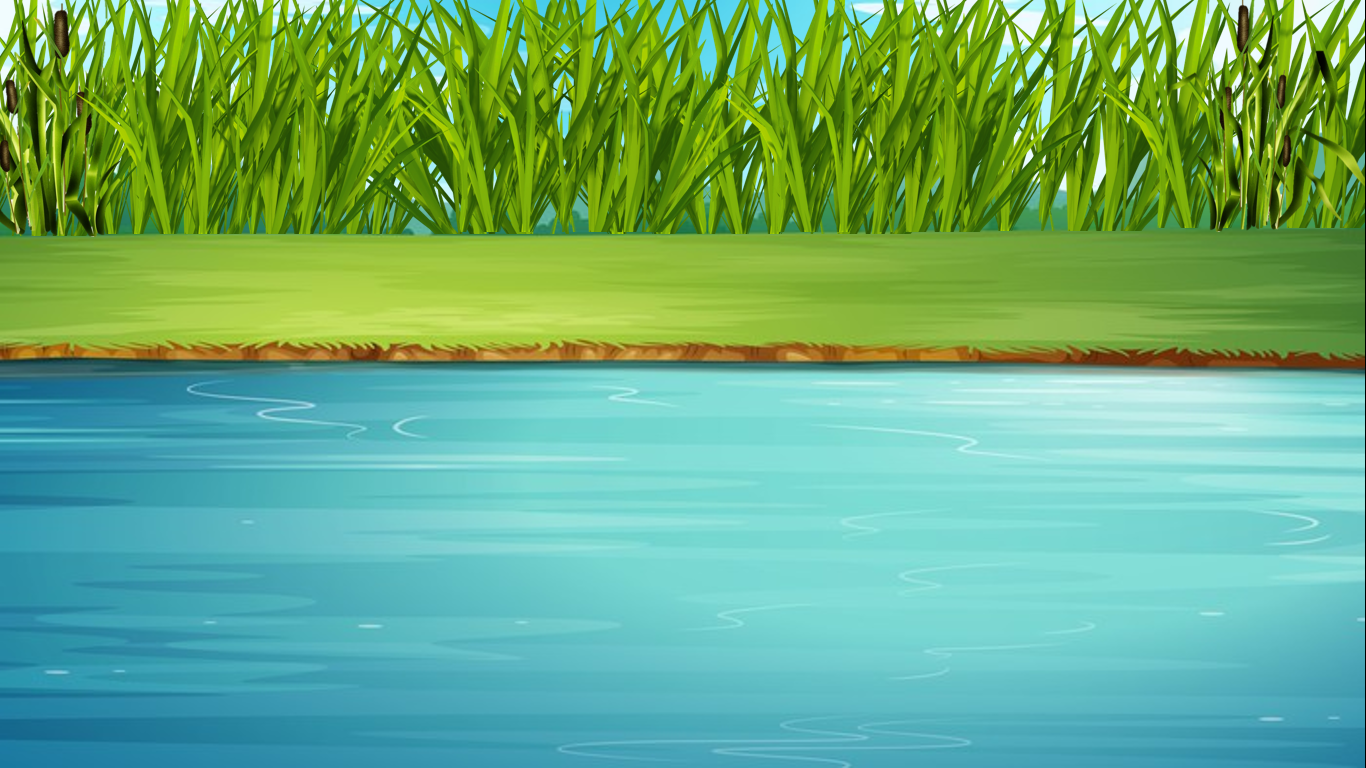 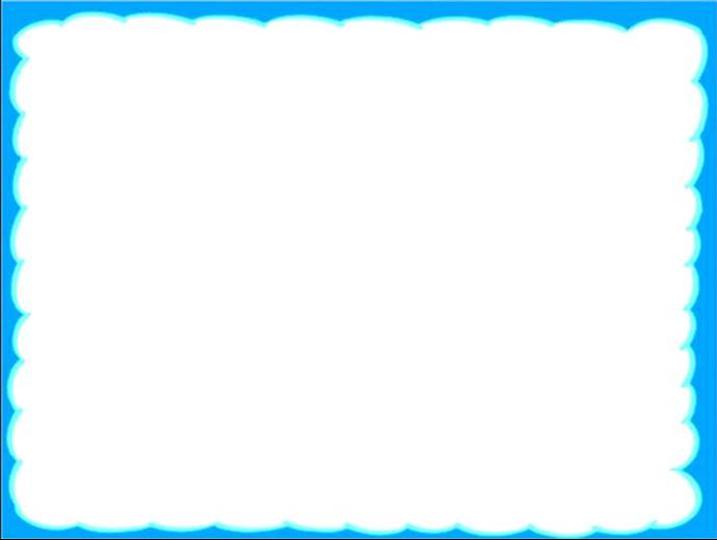 Câu 2: Ý nào nói đúng nhất bản chất con người của Lục Vân Tiên trong lời nói và thái độ của chàng với Kiều Nguyệt Nga?
A. Vì nghĩa lớn, không màng danh lợi
B. Từ tâm, nhân hậu
C. Chính trực, hào hiệp
D. Tất cả đều đúng
D
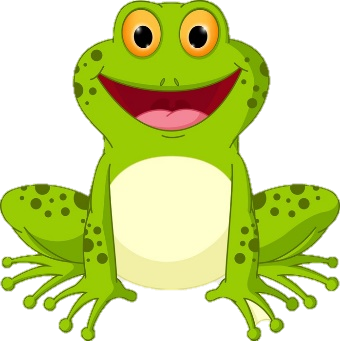 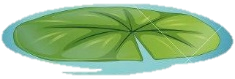 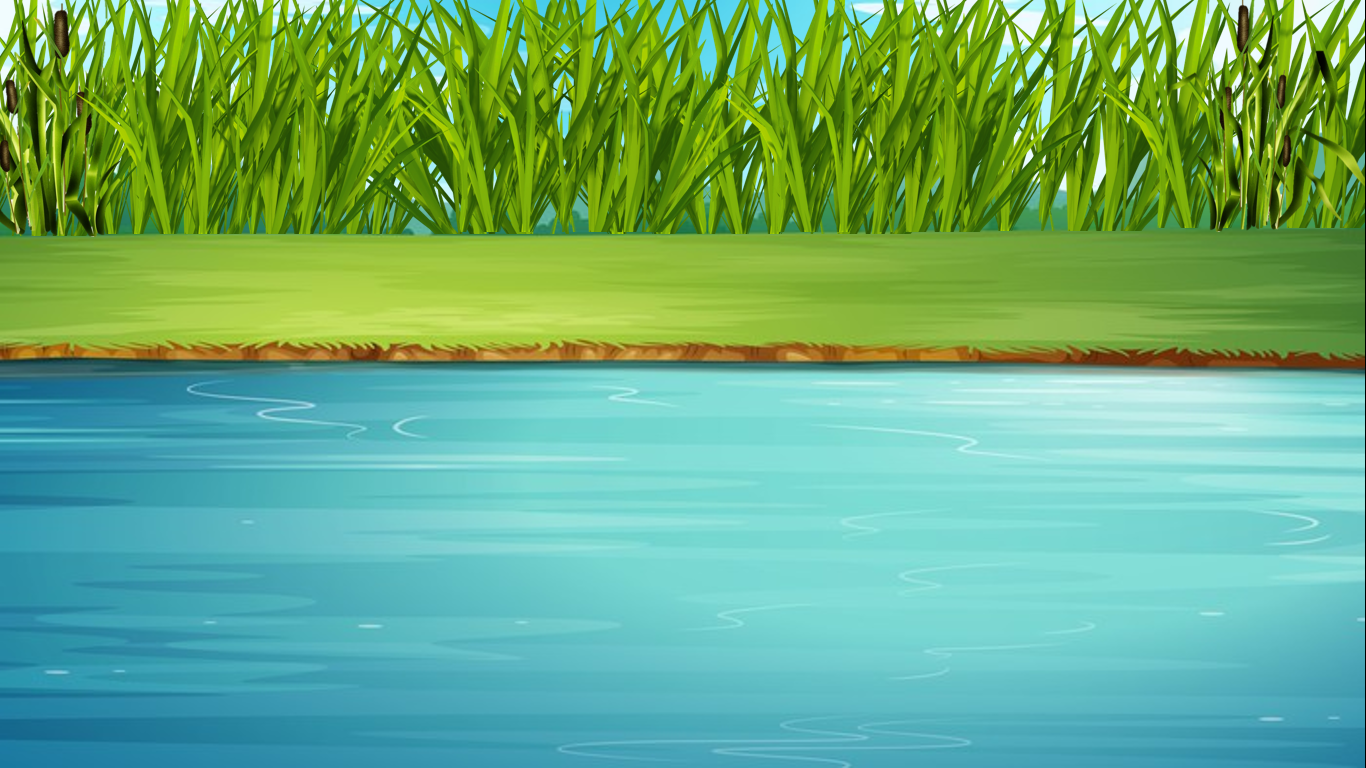 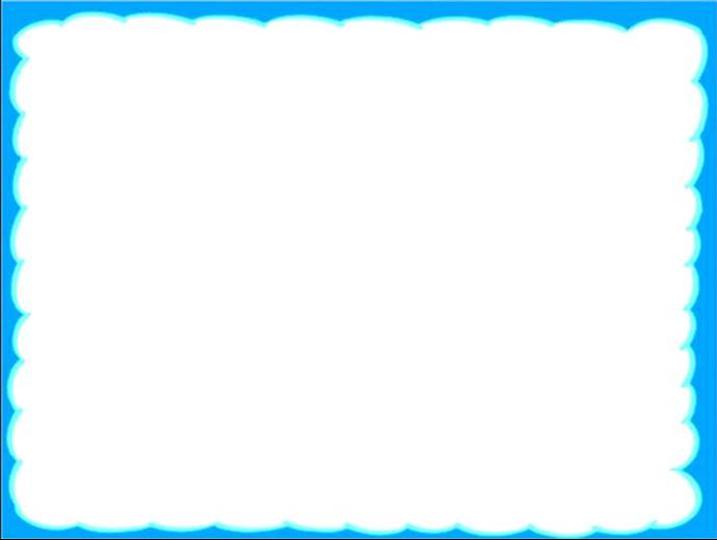 Câu 3: Ngôn ngữ của Truyện Lục Vân Tiên có đặc điểm gì ?
A. Mộc mạc, giản dị.
B. Biến đổi rất linh hoạt.
C. Ngôn ngữ trau chuốt.
D. Đậm màu sắc Nam Bộ.
D
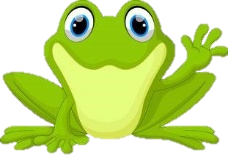 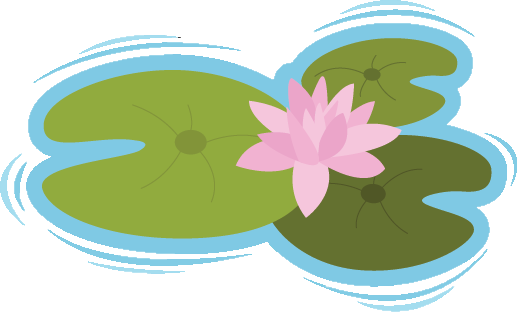 [Speaker Notes: Giáo án của Thảo Nguyên 0979818956]
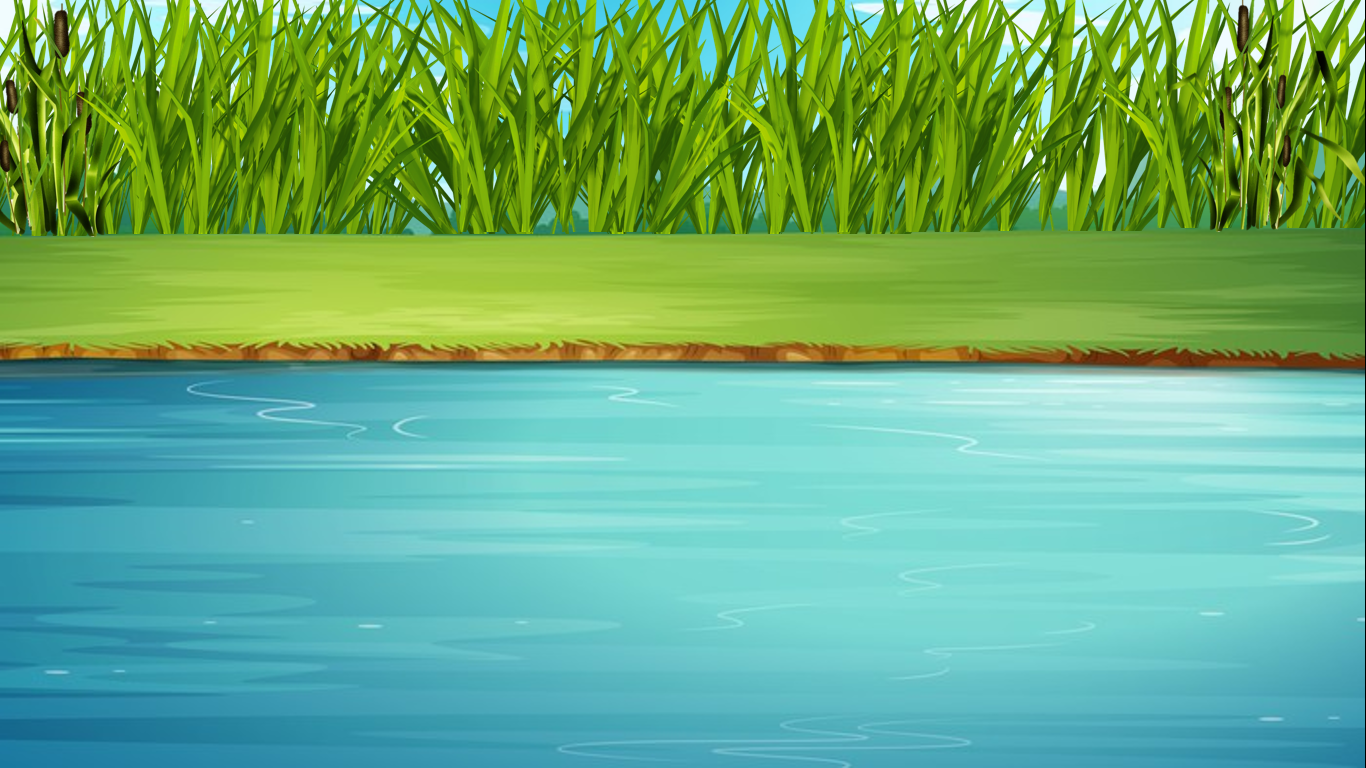 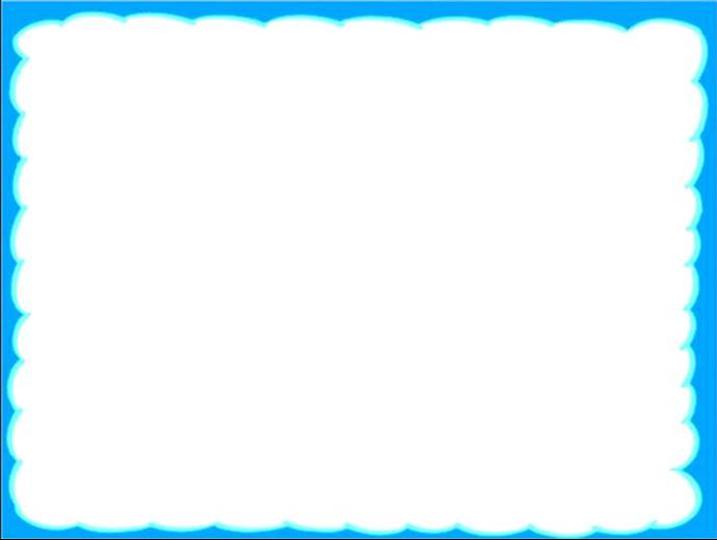 Câu 4: “Truyện Lục Vân Tiên” được viết bằng loại chữ nào?
A. Chữ Hán
B. Chữ quốc ngữ
C. Chữ Nôm
D. Chữ Pháp
C
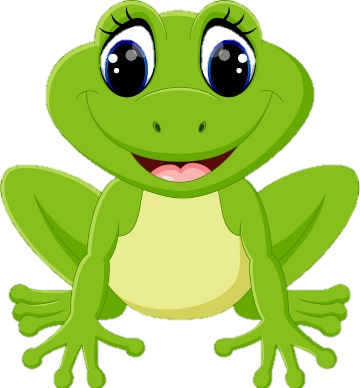 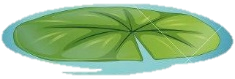 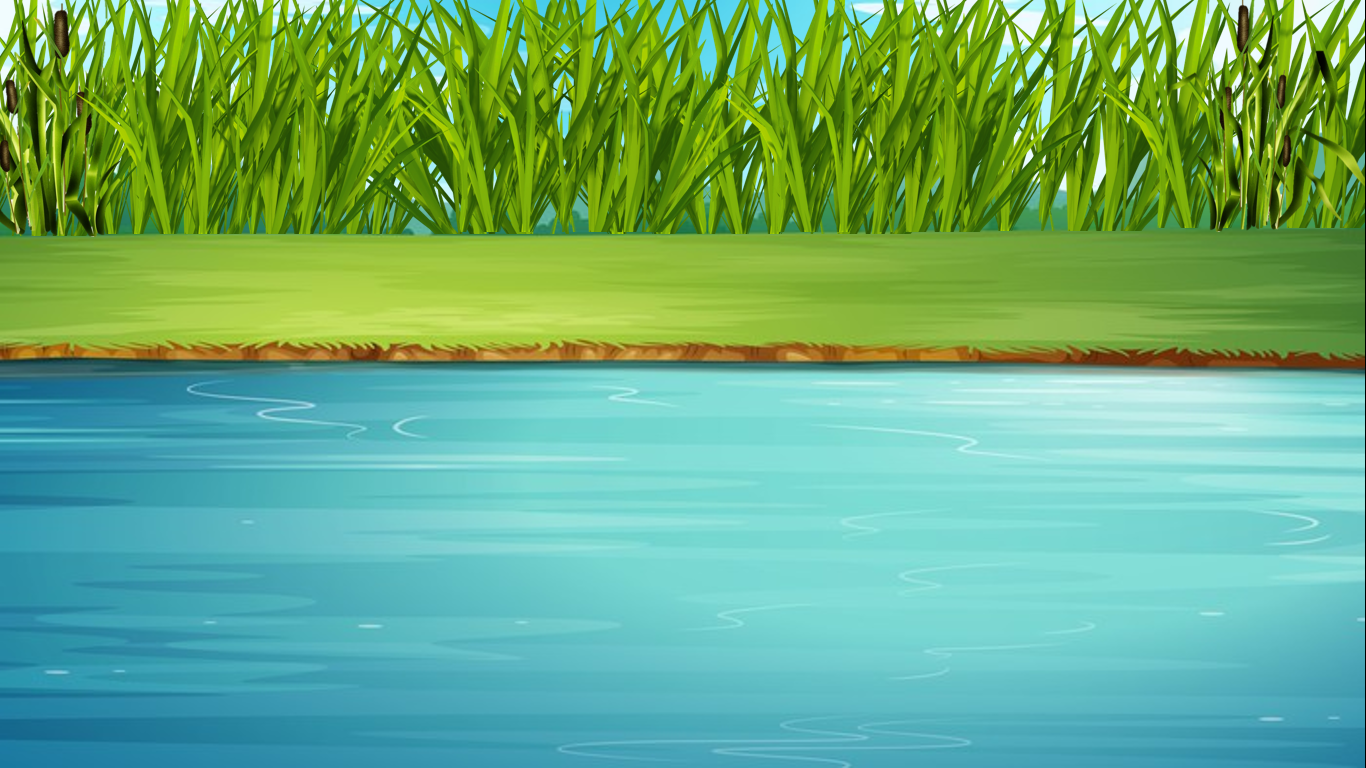 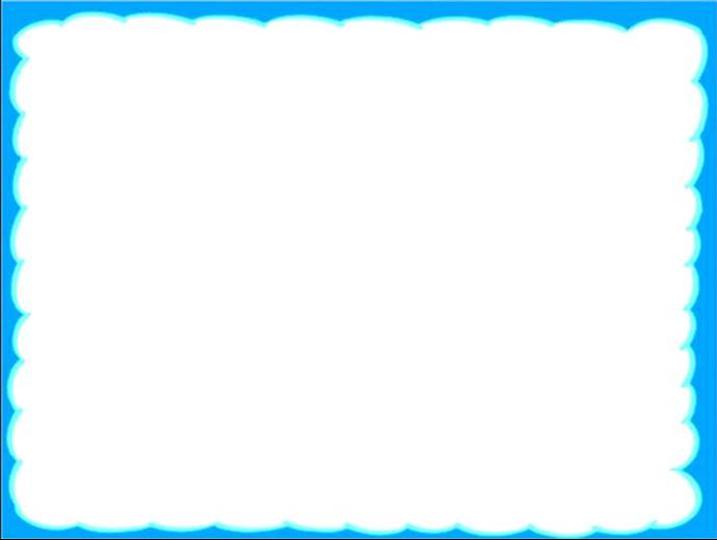 Câu 5. Hai câu thơ “Gẫm câu báo đức thù công – Lấy chi cho phỉ tấm lòng cùng ngươi” thể hiện tâm trạng gì của Kiều Nguyệt Nga trước việc làm của Lục Vân Tiên?
A. Băn khoăn, áy náy vì chưa biết làm thế nào để trả ơn Lục Vân Tiên.
B. Thán phục trước việc làm nghĩa hiệp của Lục Vân Tiên.
C. Coi thường việc làm của Lục Vân Tiên.
D. Ngưỡng mộ tài năng của Lục Vân Tiên.
A
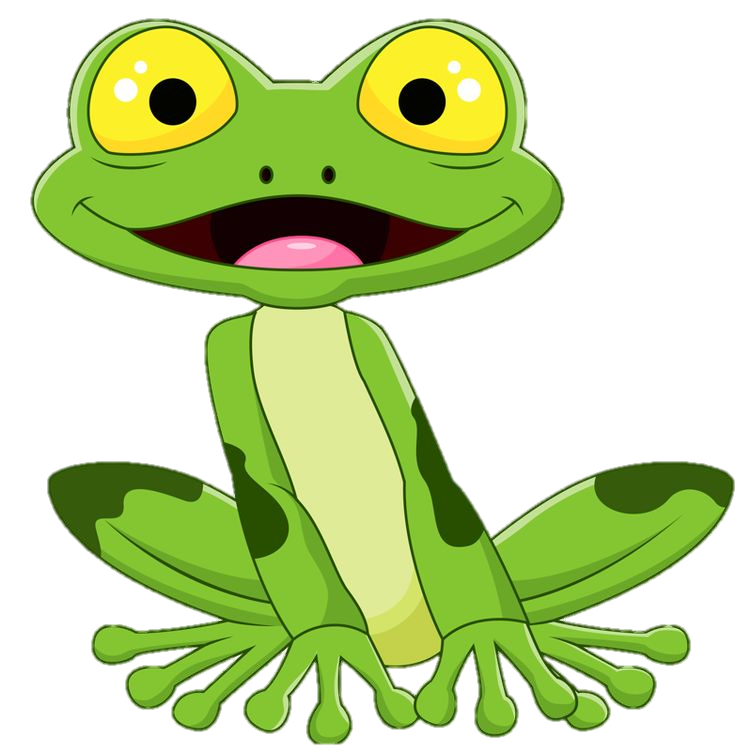 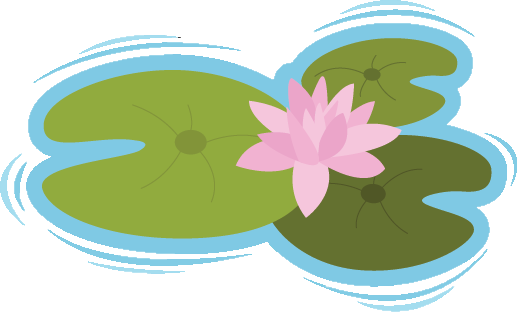 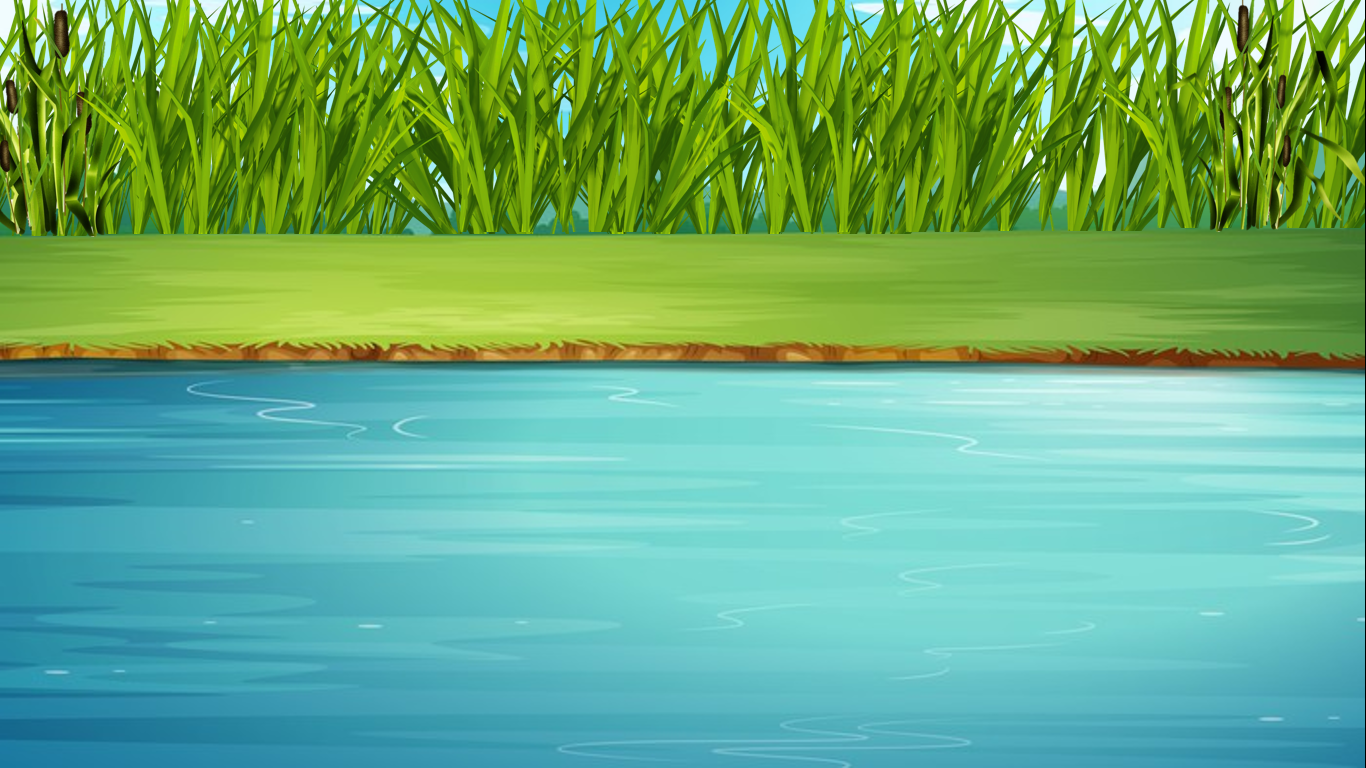 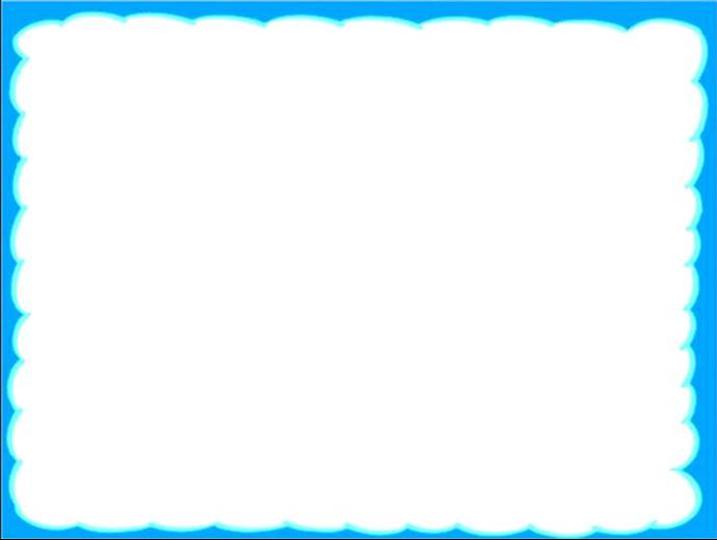 Câu 6: Hình ảnh Lục Vân Tiên trong đoạn trích “Lục Vân Tiên cứu Kiều Nguyệt Nga” khiến em liên tưởng đến nhân vật trong truyện cổ tích nào?
A. Người em trong truyện “Cây khế”
B. Nhà vua trong truyện “Tấm Cám”
C. Anh Khoai trong truyện “Cây tre trăm đốt”
D. Thạch Sanh trong truyện “Thạch Sanh”
D
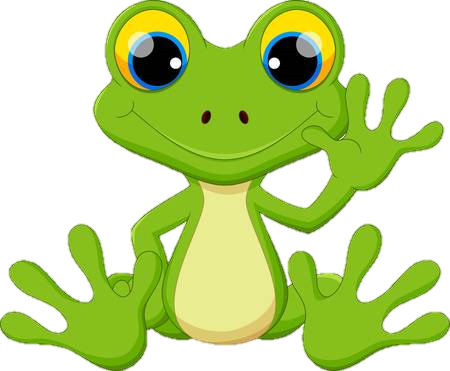 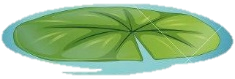